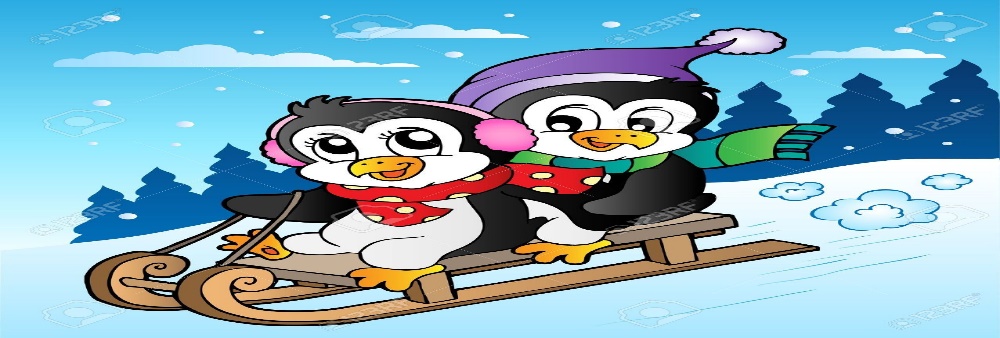 Ms. S’ Class
Classroom Newsletter
January 9th – 13th, 2023
Classroom News
     Happy weekend! We are now finished with our seventeenth week of school! I hope you all had a great weekend!
    We have finished publishing our biographies and will start writing persuasive essays soon. We have begun learning about economics in America, as well as the solar system. We will continue multiplying decimals this week. 
     I hope you have a wonderful weekend!
Dates to Remember This Week

Dec 11th: 2-Hour Early Release
Student of the Week
Zoey Sands






Zoey is  great friend and loves to help others every chance she gets. She is respectful, polite, and kind to her classmates and staff!
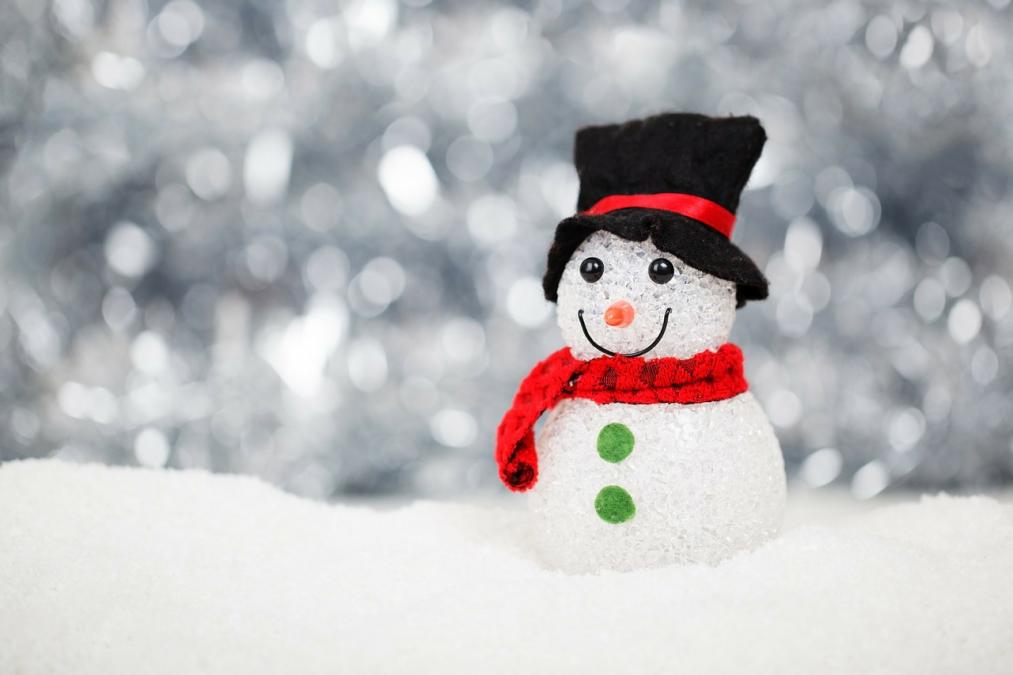 Ms. S’ Class			Email address: erika.smith@jcschools.us
Lawson Elementary School	Website: https://www.jcschools.us/Page/196541105 Fairgrounds Rd		Phone Number: 573-691-3175
What We’re Learning Next Week

Reading: Informative texts

Writing: Writing to inform

Math: Multiplying Decimals

Science:  The Solar System & Beyond

Social Studies: Geography: Human Environment, Interactions, & Economics
Breakfast Menu

Monday: Mini Cinnis

Tuesday: Tornado Variety

Wednesday: Cereal Variety

Thursday: Mini Maple Pancakes

Friday: Cereal Variety
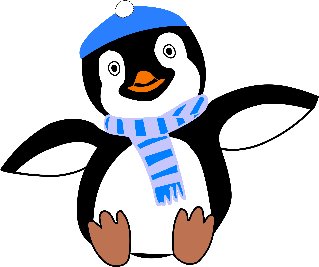 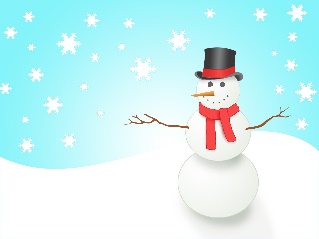 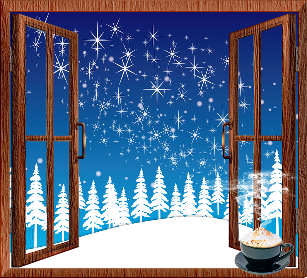 Reminders


Don’t forget to sign your child’s reading log daily!
Lunch Menu
Monday: Hamburger/Cheeseburger

Tuesday: Chicken Tetrazzini

Wednesday: Hot Dog

Thursday: Taco Crunch

Friday: General Tsao Chicken
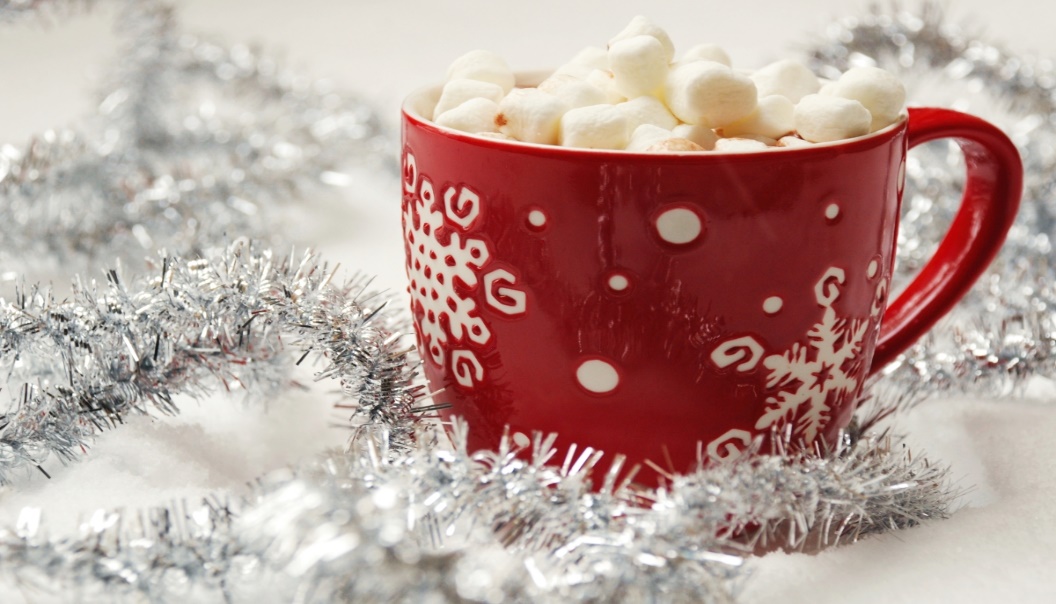 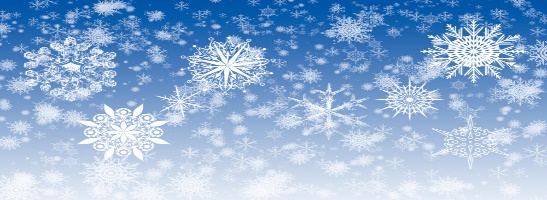 Some highlights from our week!